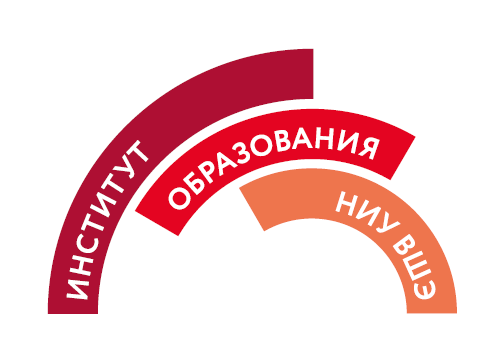 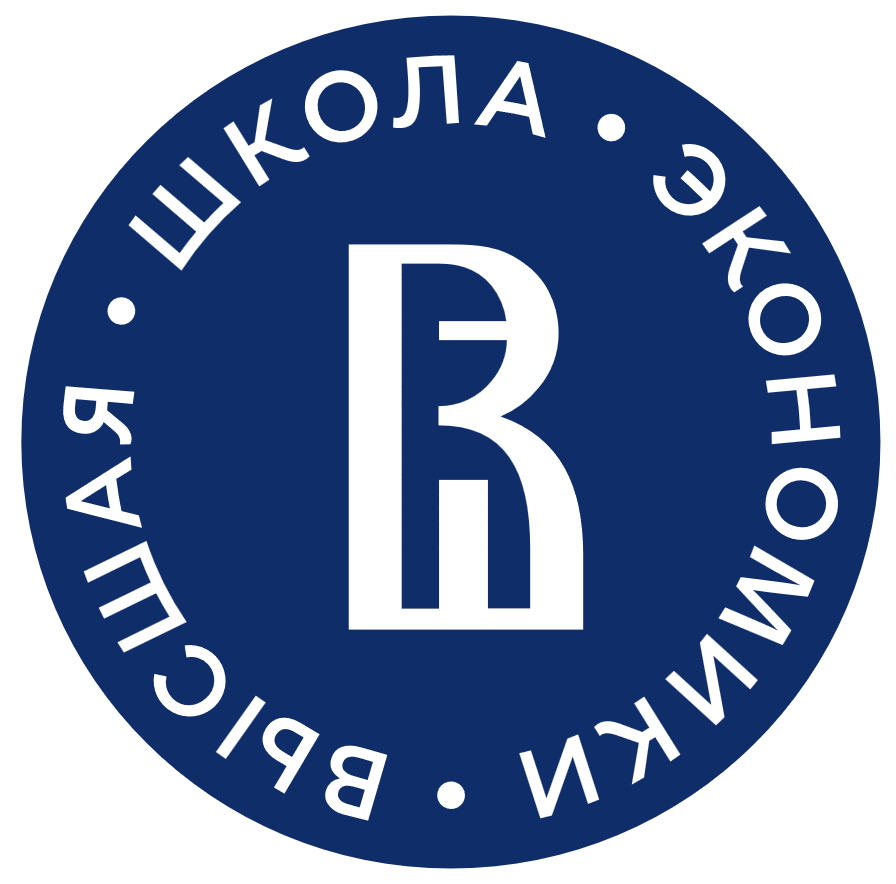 Система школьного образования во Франции
Уго Кавитт
24 часа в неделю:
Пн/вт/чт/пт с 8:30 до 16:30

Бывают школы, в которых учатся по средовым и субботним утрам

Перерывы 15-и минут в 10:00 и в 15:00

Перерыв на обед с 11:30 до 13:30

Оценочная система бывает разной

ДЗ незаконно, но оно даётся
Нет точного расписания
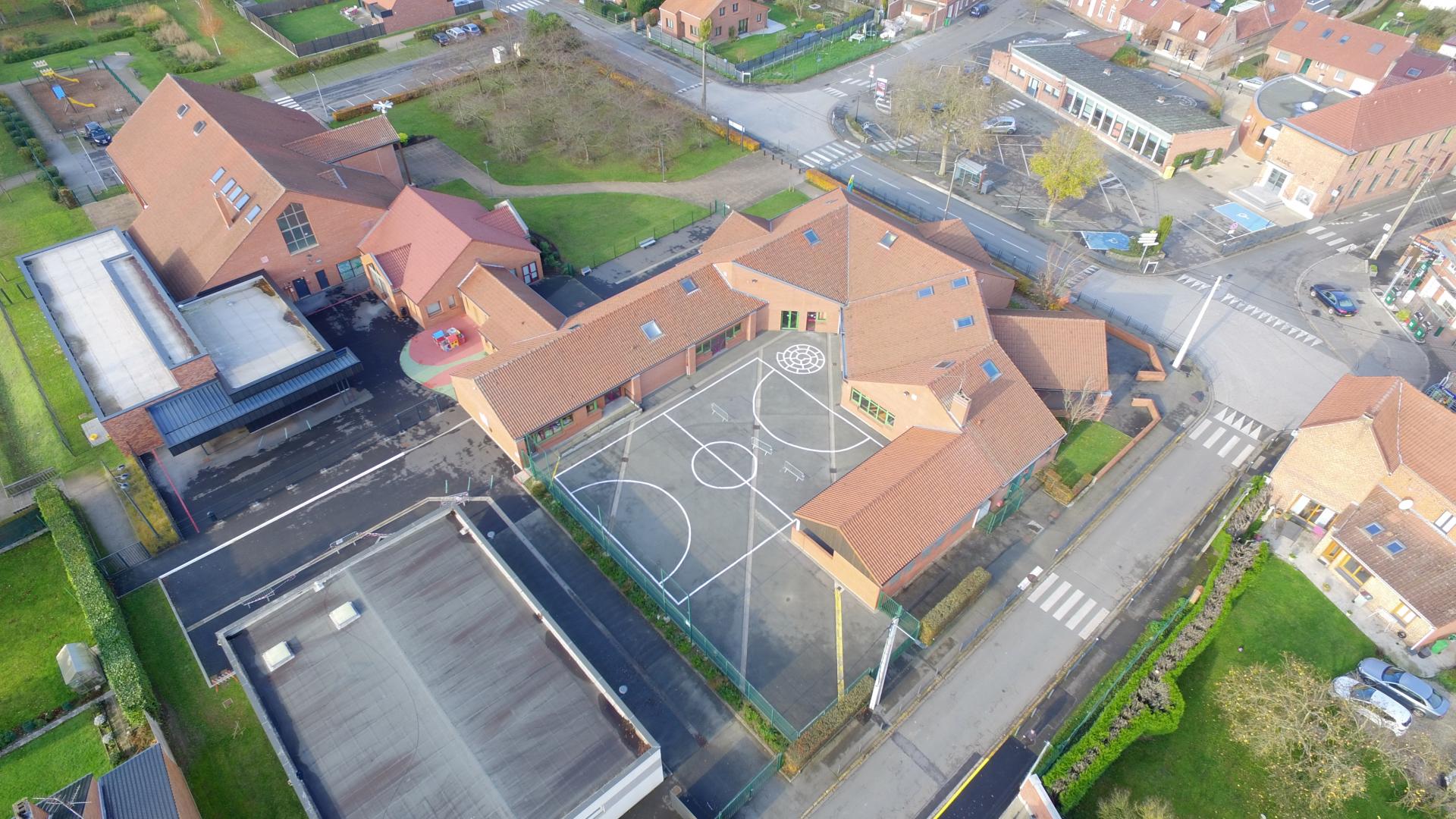 1
6
2
5
4
3
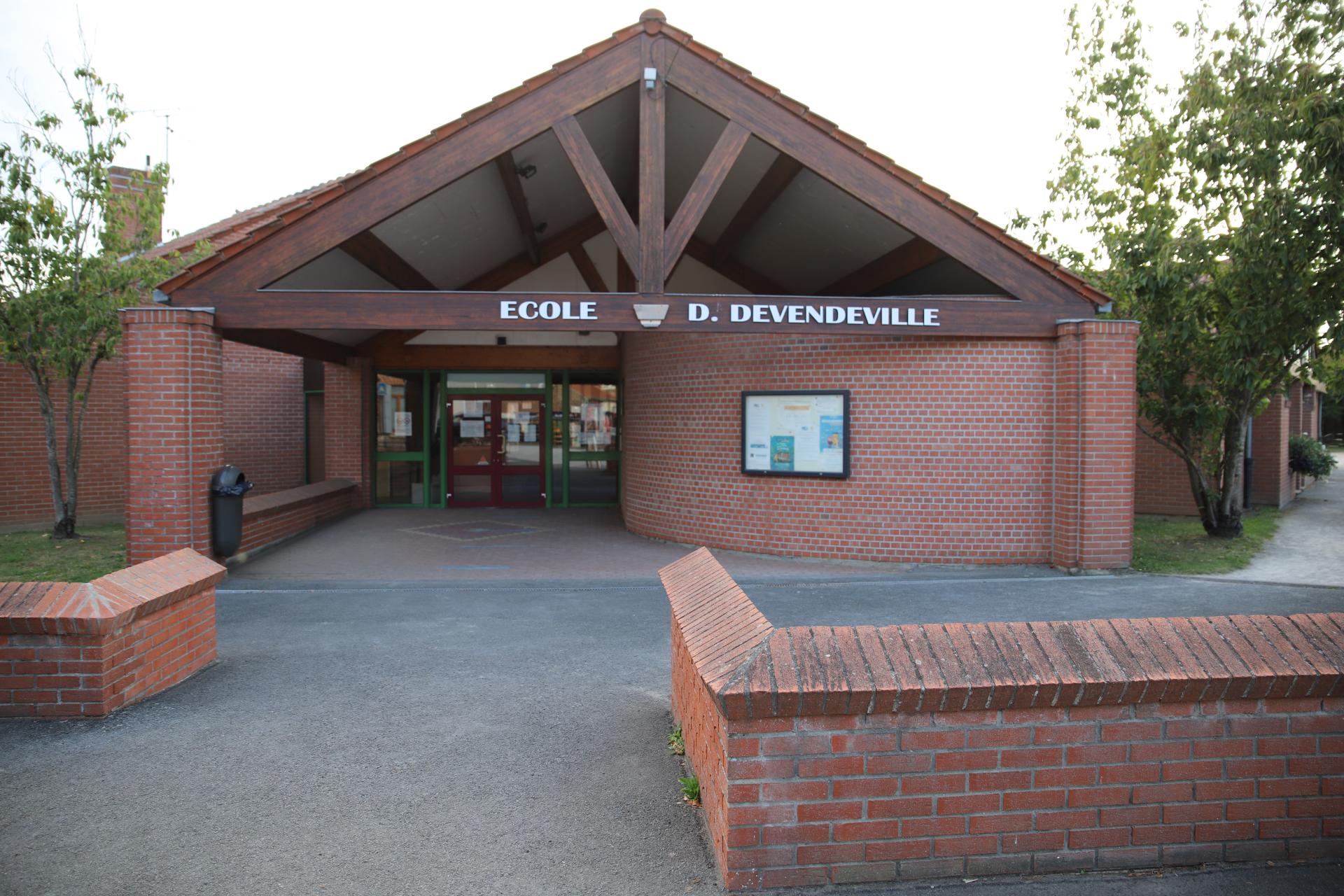 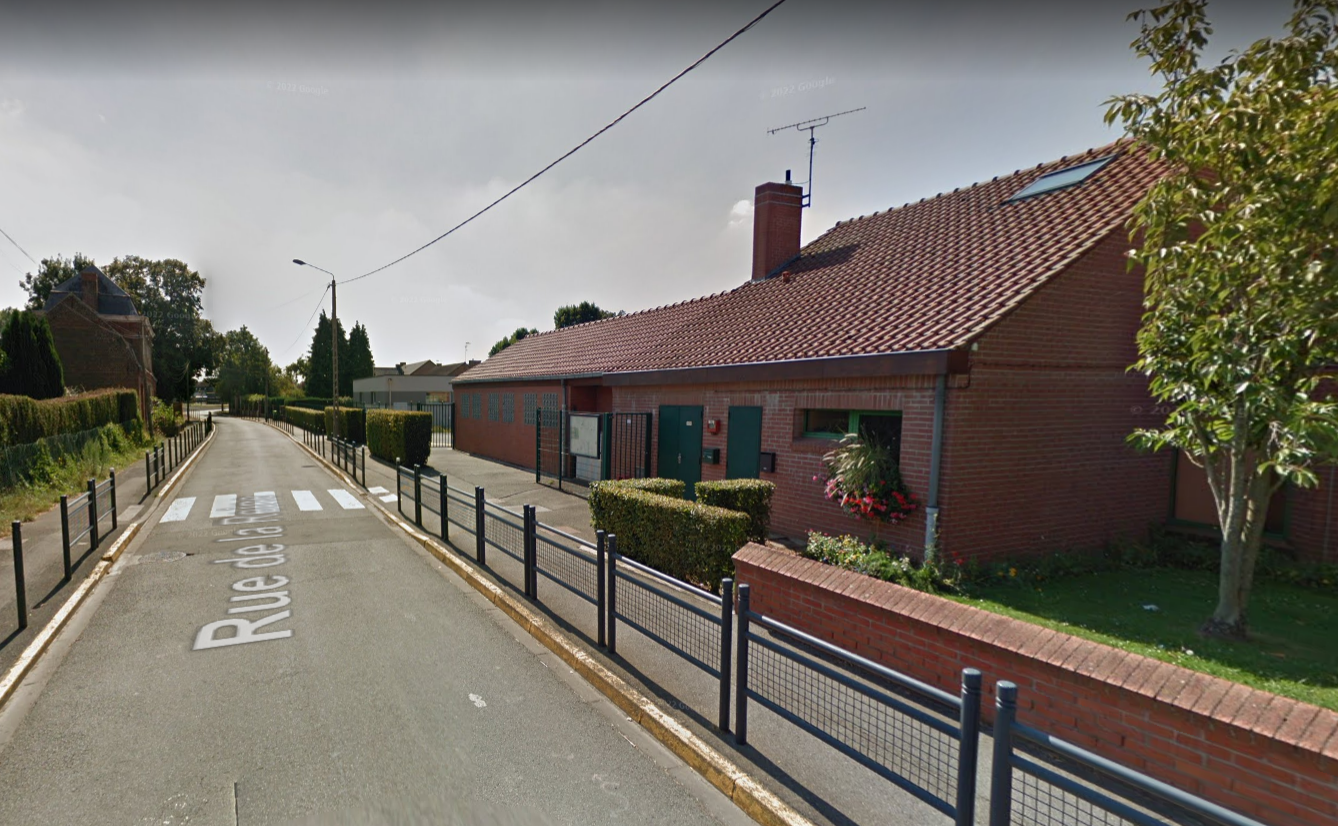 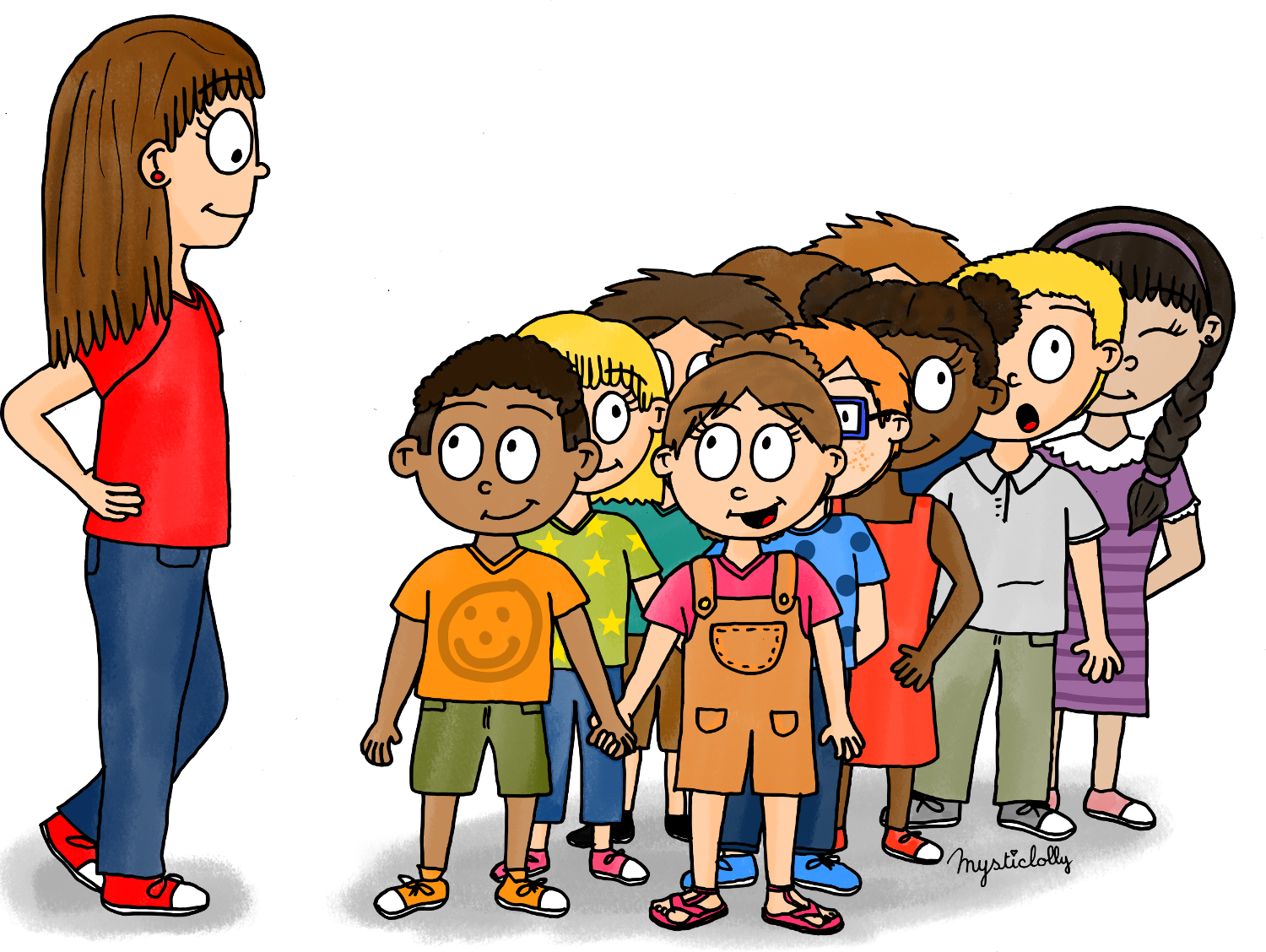 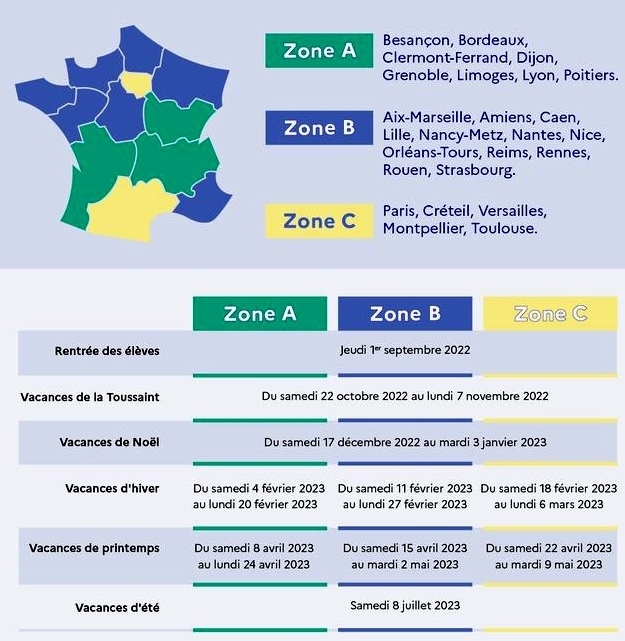 26 часов в неделю

5 дней в неделю

Перерывы 10-и минут примерно в 10:00 и в 15:00

Перерыв на обед с 11:00 до 14:00 (от часа до двух)

ДЗ даётся свободно

Ученики ходят по аудиториям

Продолжительность урока – час (из него 5 на смену аудитории)
Оценки по всем предметам из 20

Нужно выше 10

Средняя арифметическая
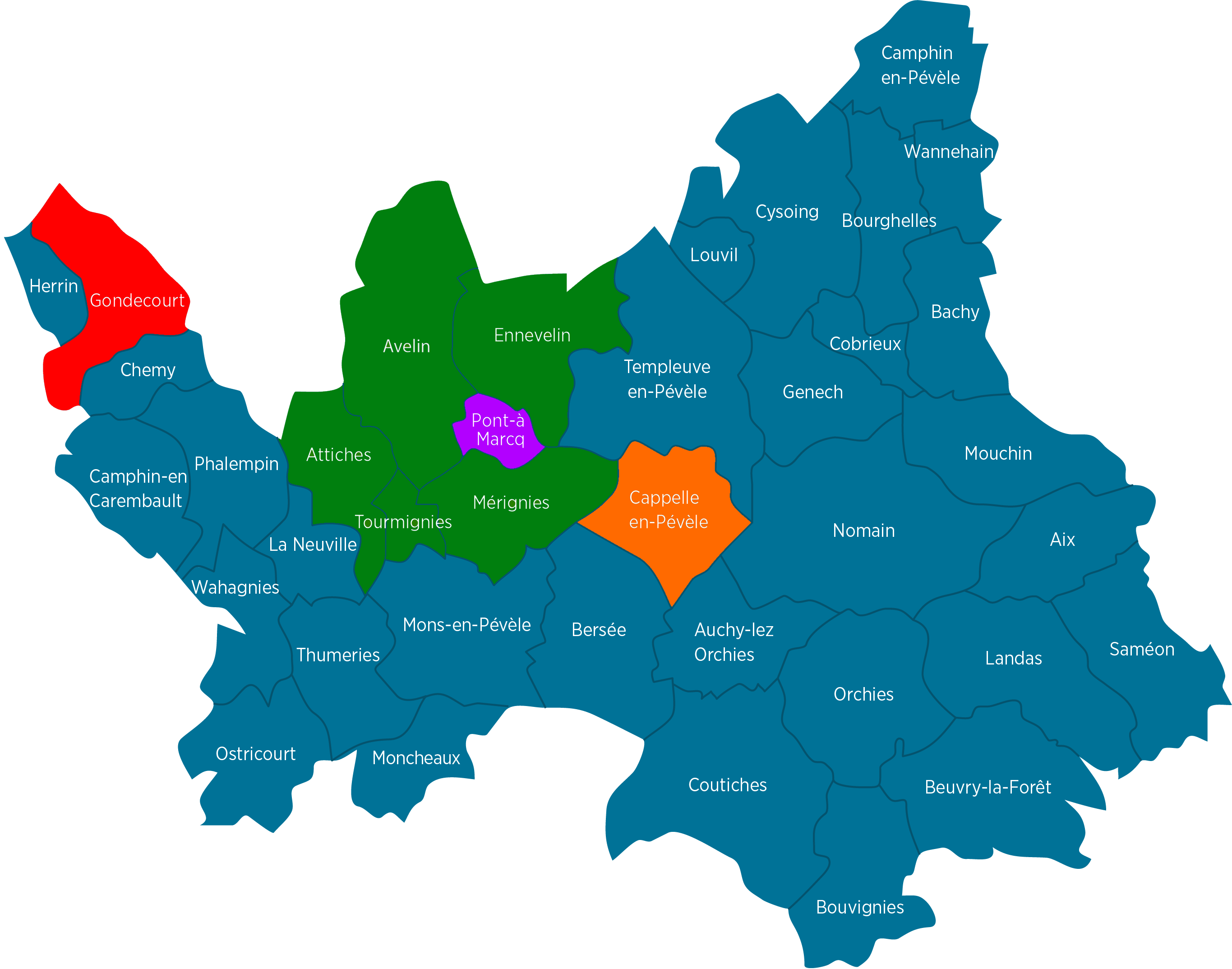 ■ Средняя школа

■ Посёлки, чьи дети ходят в среднюю школу Pont-à-Marcq

■ Место сдачи brevet

■ Старшая школа, в которую ходят выпускники средней школы Pont-à-Marcq
*EMC – enseignement moral et civique – гражданское и моральное обучение
10 часов «жизни класса» в год

3 часа «персонализированного сопровождения»

Факультативы
Языки и культуры античности
«Двуязычный»
Региональные языки и культуры
Европейские языки и культуры

Возможные дополнительные занятия (спорт, шахматы, театр…)
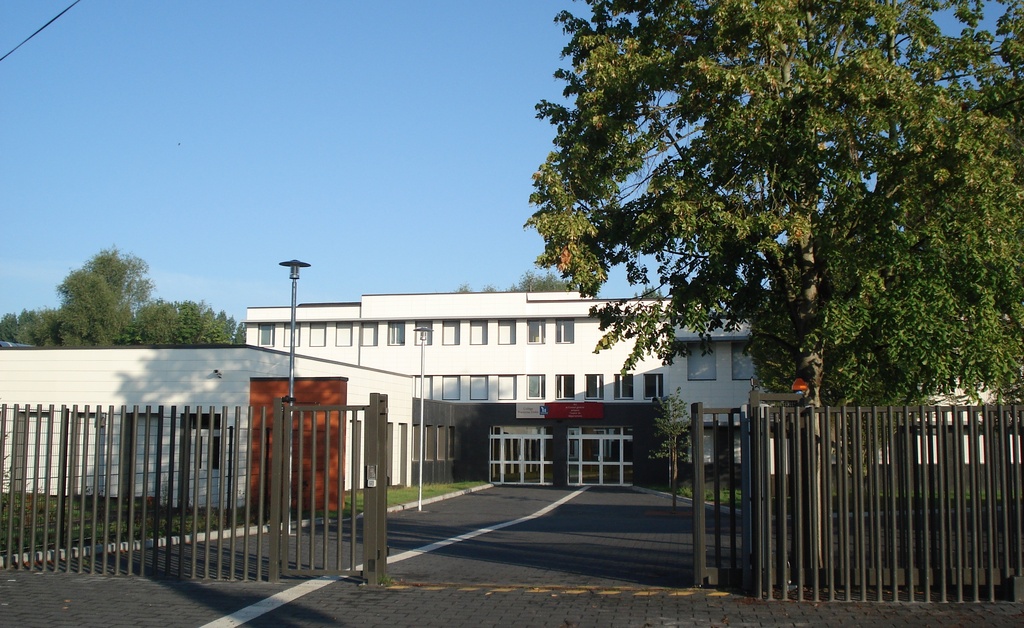 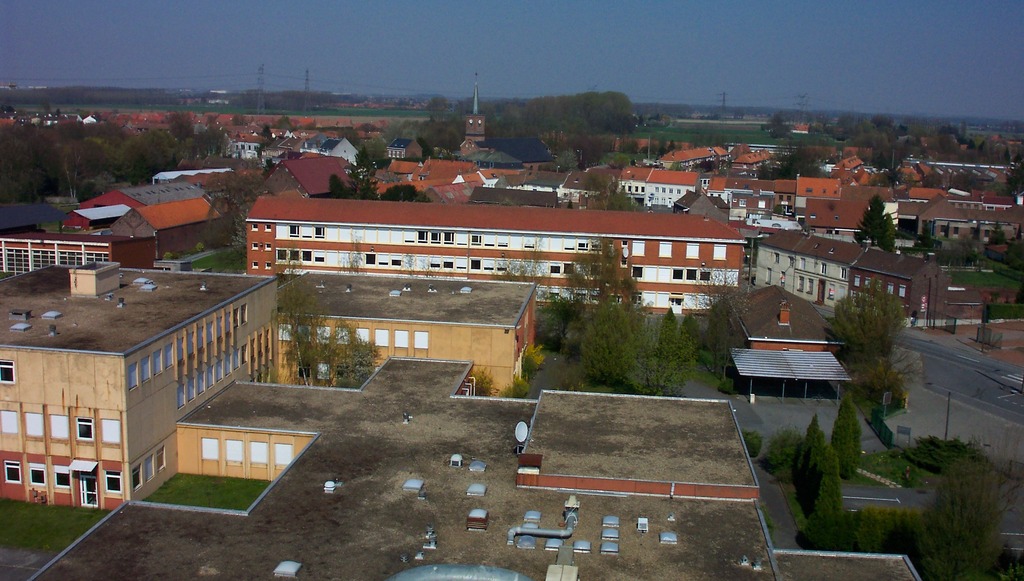 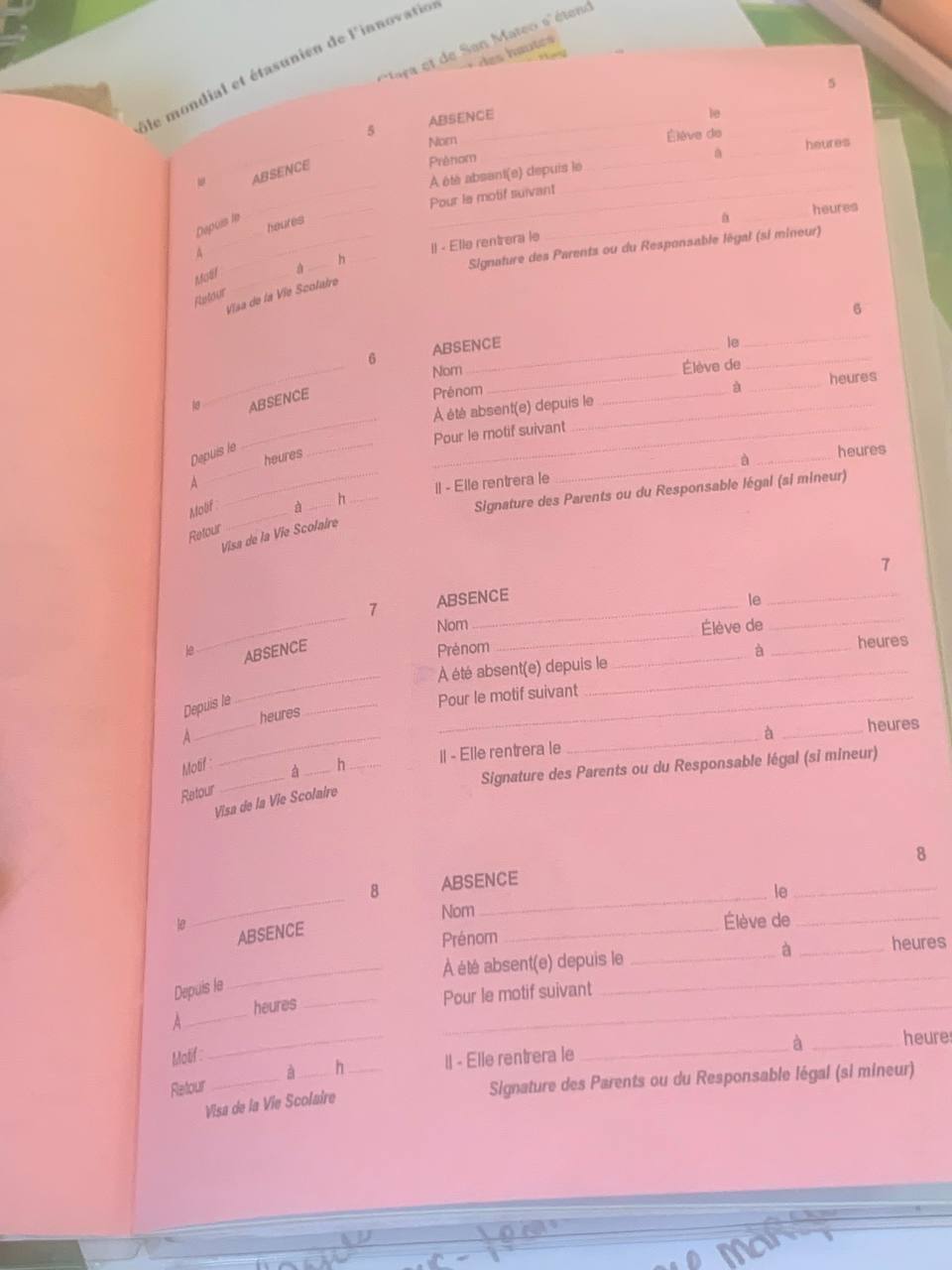 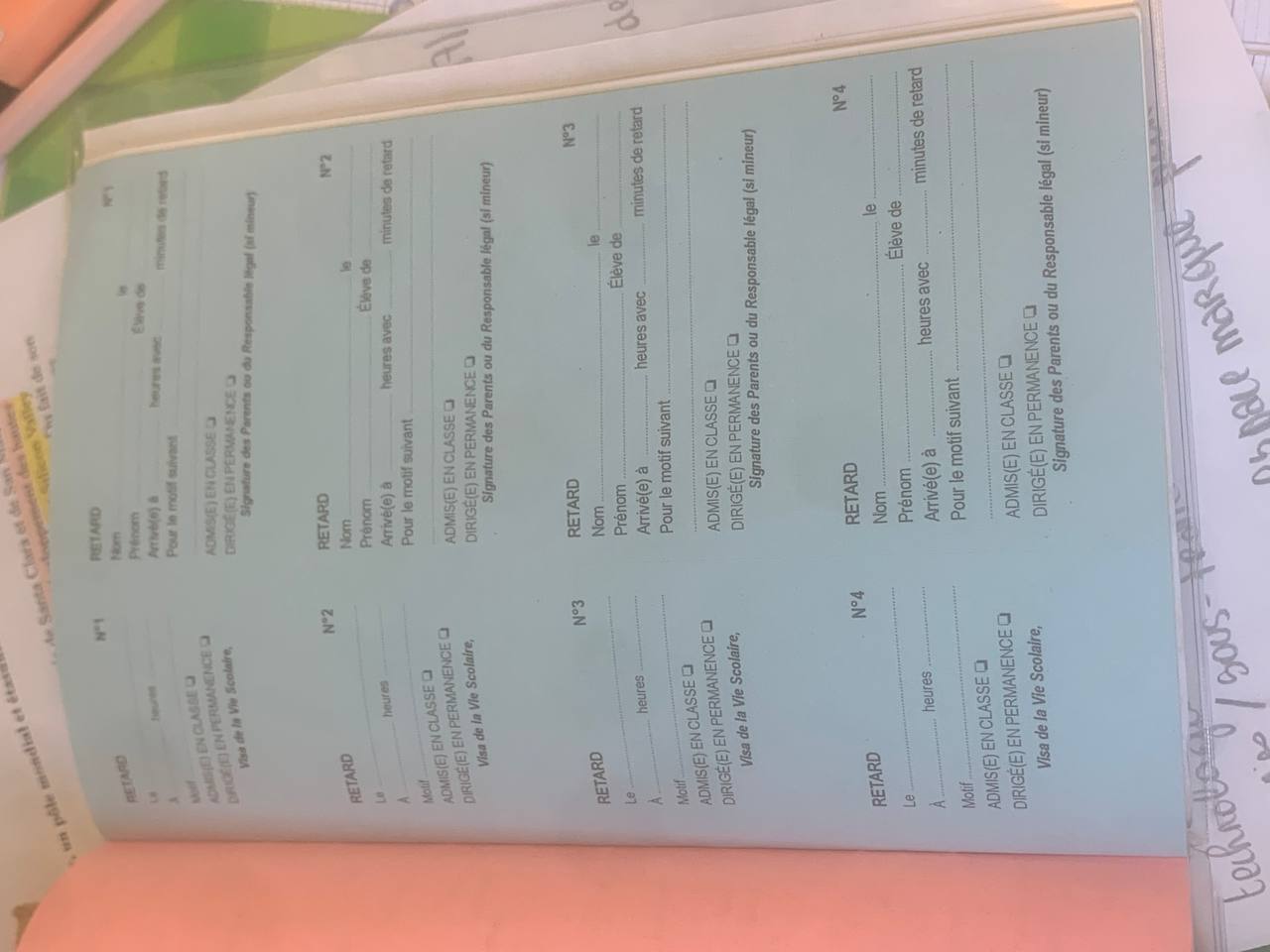 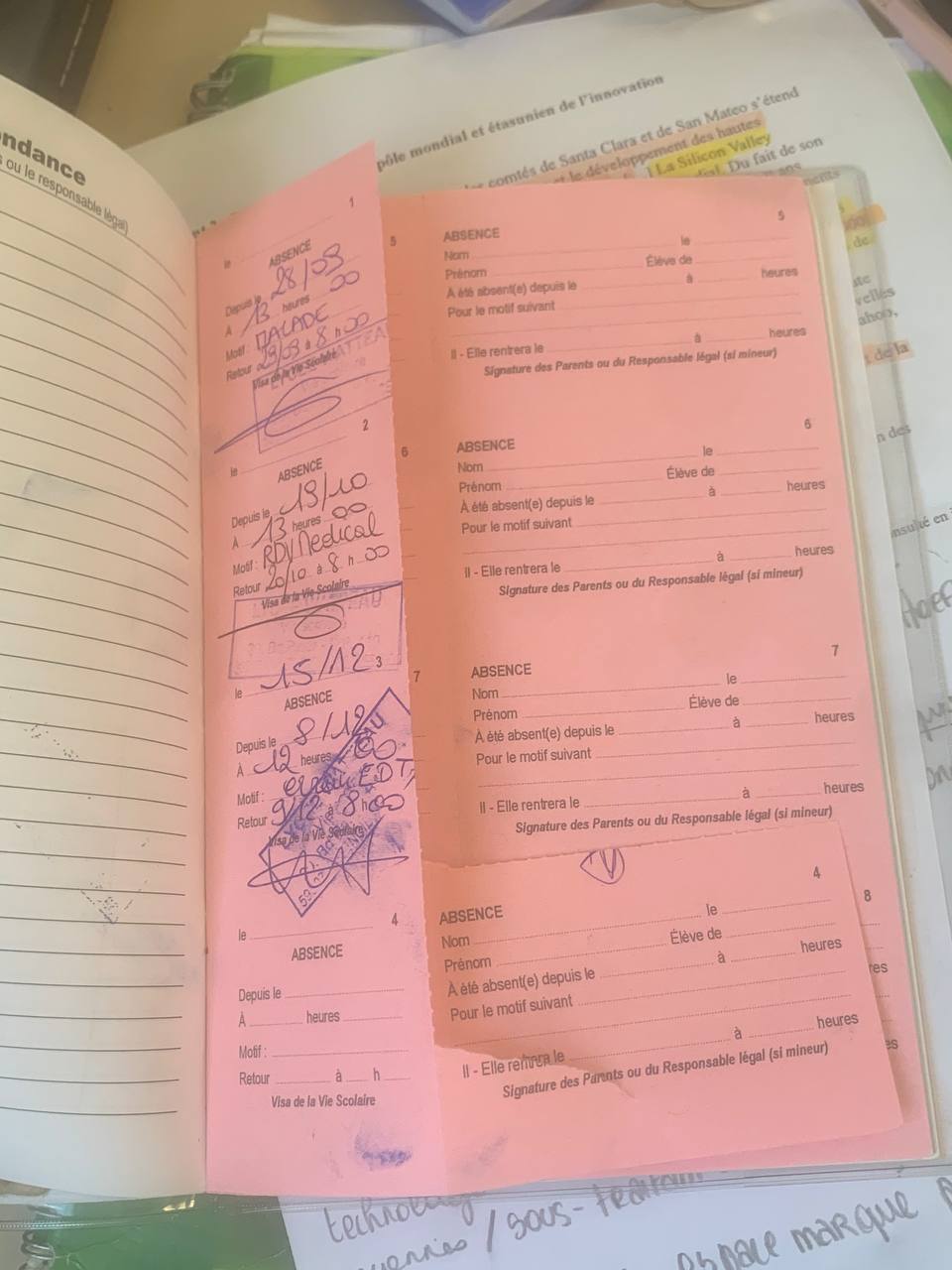 Экзамен « Brevet / DNB »
Письменная часть:
 Французский (3 часа)
 Математика (2 часа) 
 История-география (2 часа)
 2 науки [физика-химия, биология-геология, технология] (час) 

 Устная часть:
 Презентация и собеседование по проекту по истории искусства или межпредметной практике

 Факультатив приносят 10 или 20 бонусных баллов
Нагрузка
28,5 (23,5 + 2 + 3) часов в неделю
27 / 29 (24 + 2 + 1 + 2 [факультатив])
28 / 30 (24 + 2 + 2 [сп.] + 2 [фак.])

Уроки от понедельника по пятницу. Можно и по субботам

Оценки по всем предметам из 20-и. Средняя арифметическая взвешенная оценка с 1ère

Искусство и музыка пропадают
Те же перерывы

ДЗ даётся свободно
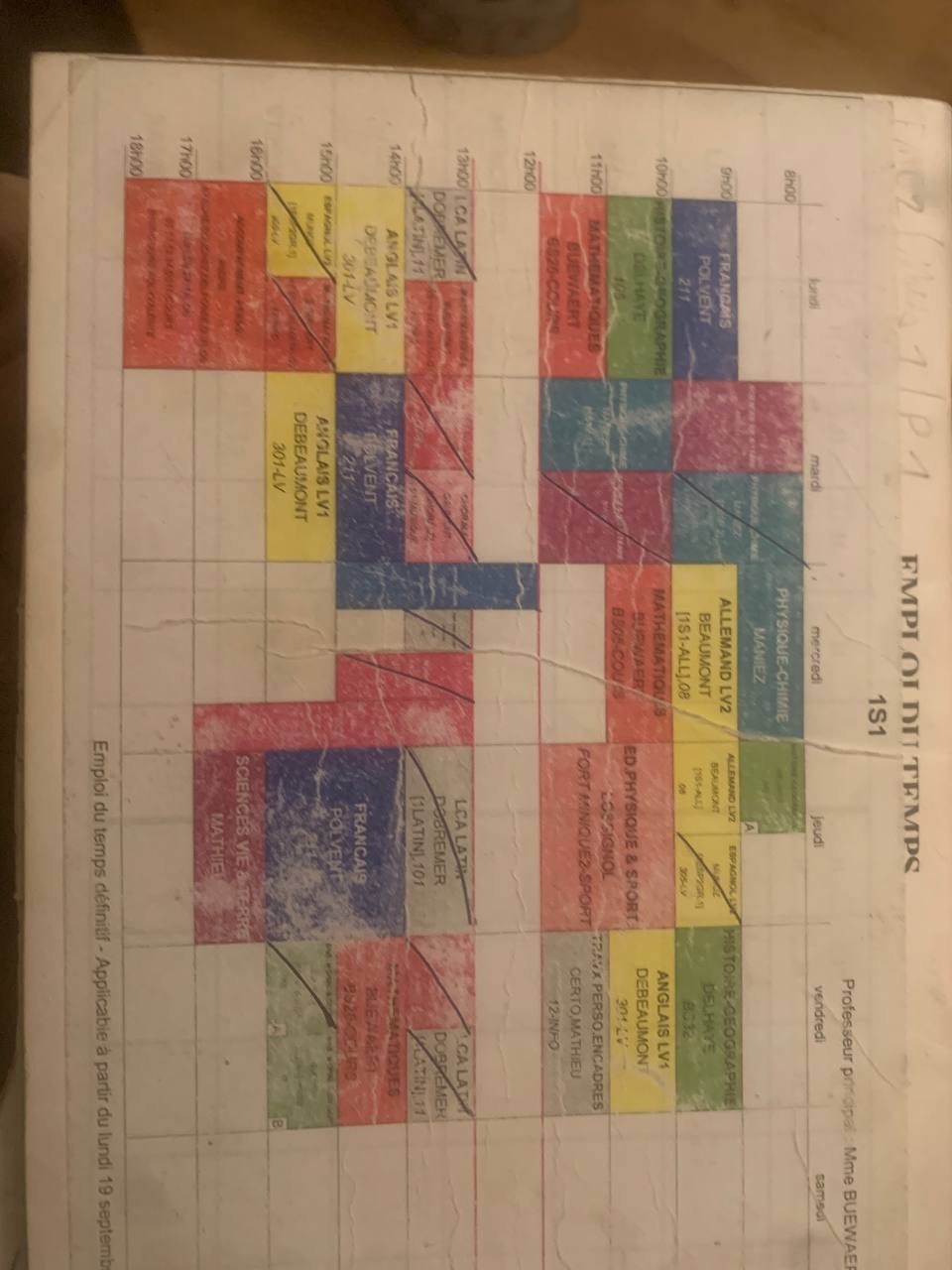 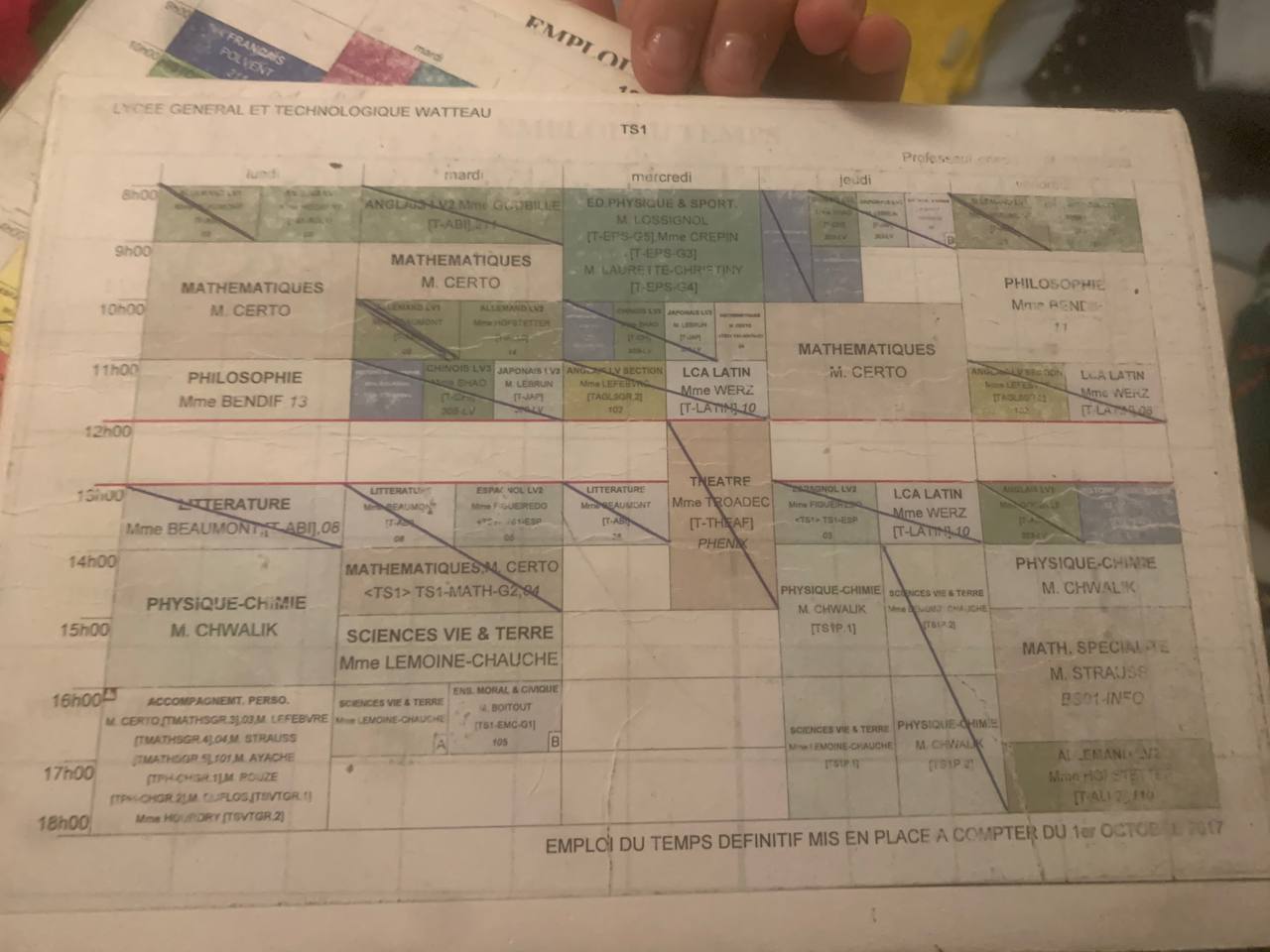 Экзамен « Baccalauréat / bac » (тогда)
Все предметы

 Не учитывается текущий контроль

 Некоторые предметы сдаются в 1ère (TPE, французский…)

 До двух факультативов

 Средняя арифметическая взвешенная оценка
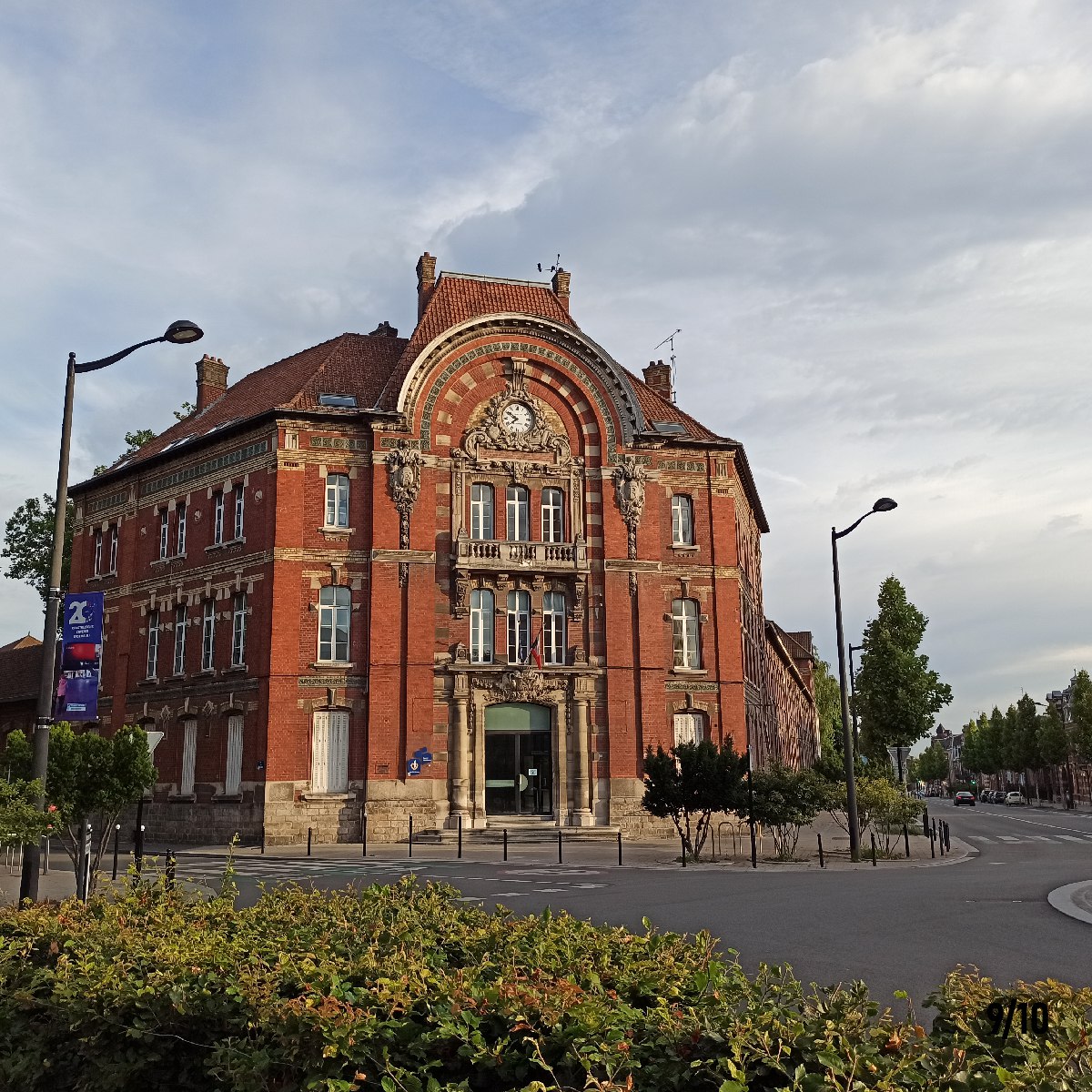 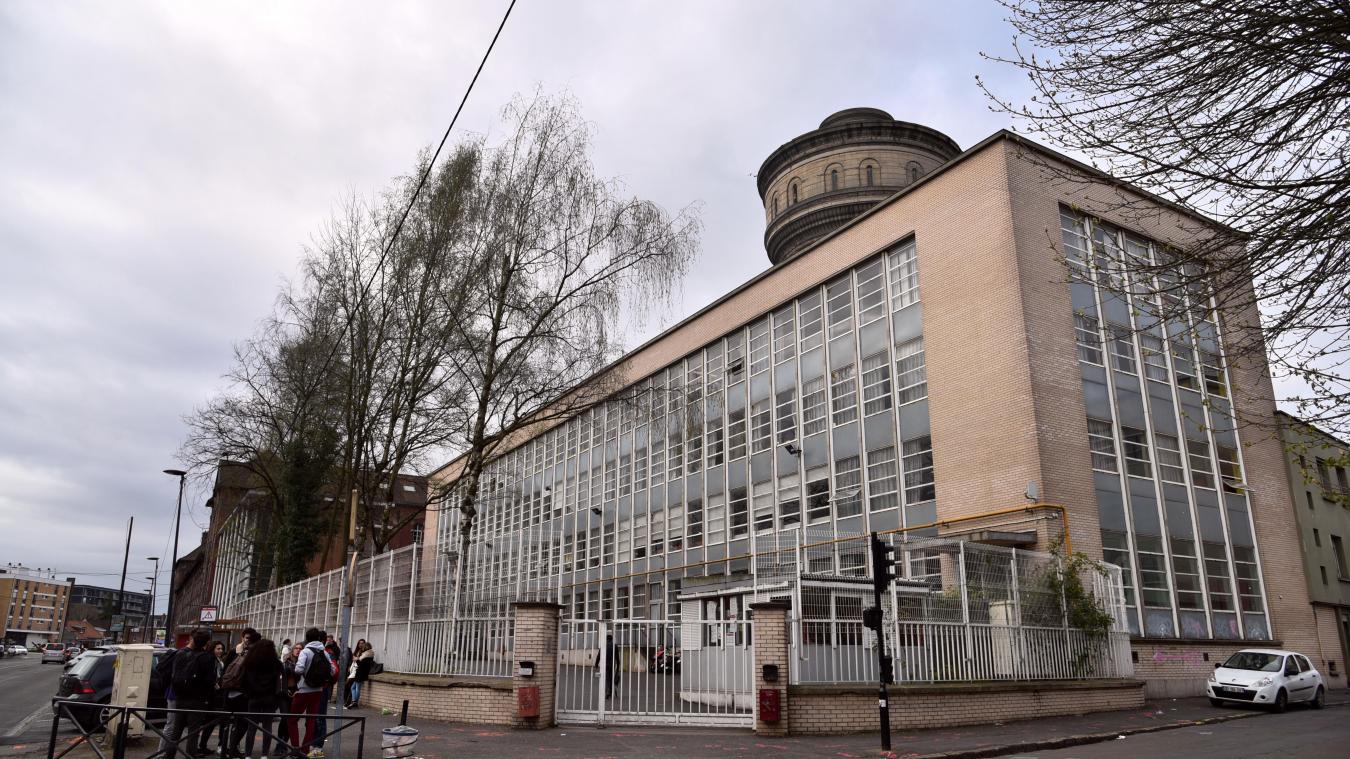 Спасибо за внимание!